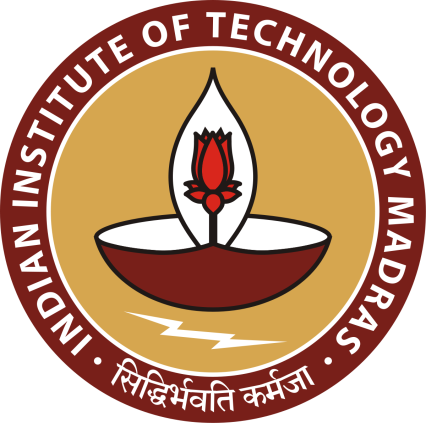 Your Abstract Code Number
Title of the Abstract
First A. Author1, Second B. Author2, and Third C. Author3,*
Affiliations
Underline Presenting author’s Email ID:
* Corresponding Author E mail ID:
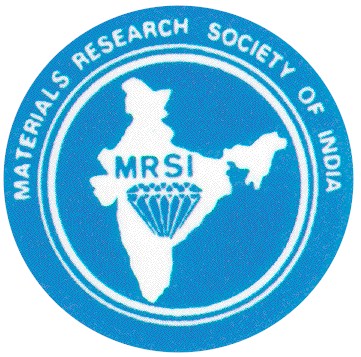 Poster suggestions:
1. Introduction
2. Experimental Details
3. Results and discussions
4. Conclusion / Summary
5. References
Acknowledgements


Poster size should be maintained as it is in this template 42 × 59 cm.

Text size should be readable.

Pdf format only can be uploaded.

Please save it as Abstract/Poster code_Your Name.pdf